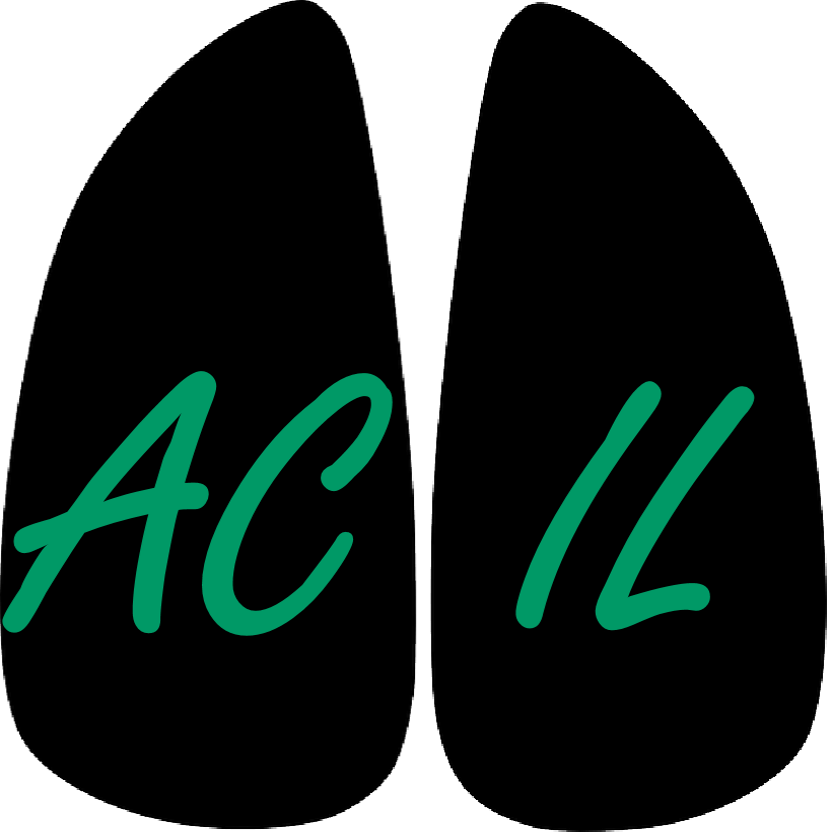 Applied Chest Imaging Laboratory
Boston, Massachusetts. USA
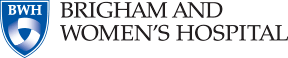 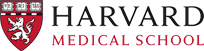 Chest Imaging Platform (CIP)
Command Line Tools
CIP Command line toolkit
A suite of command line tools for the processing and analysis of Chest CT images
6 categories 
Particles
Processing
Quantification
Registration
Segmentation
Utils
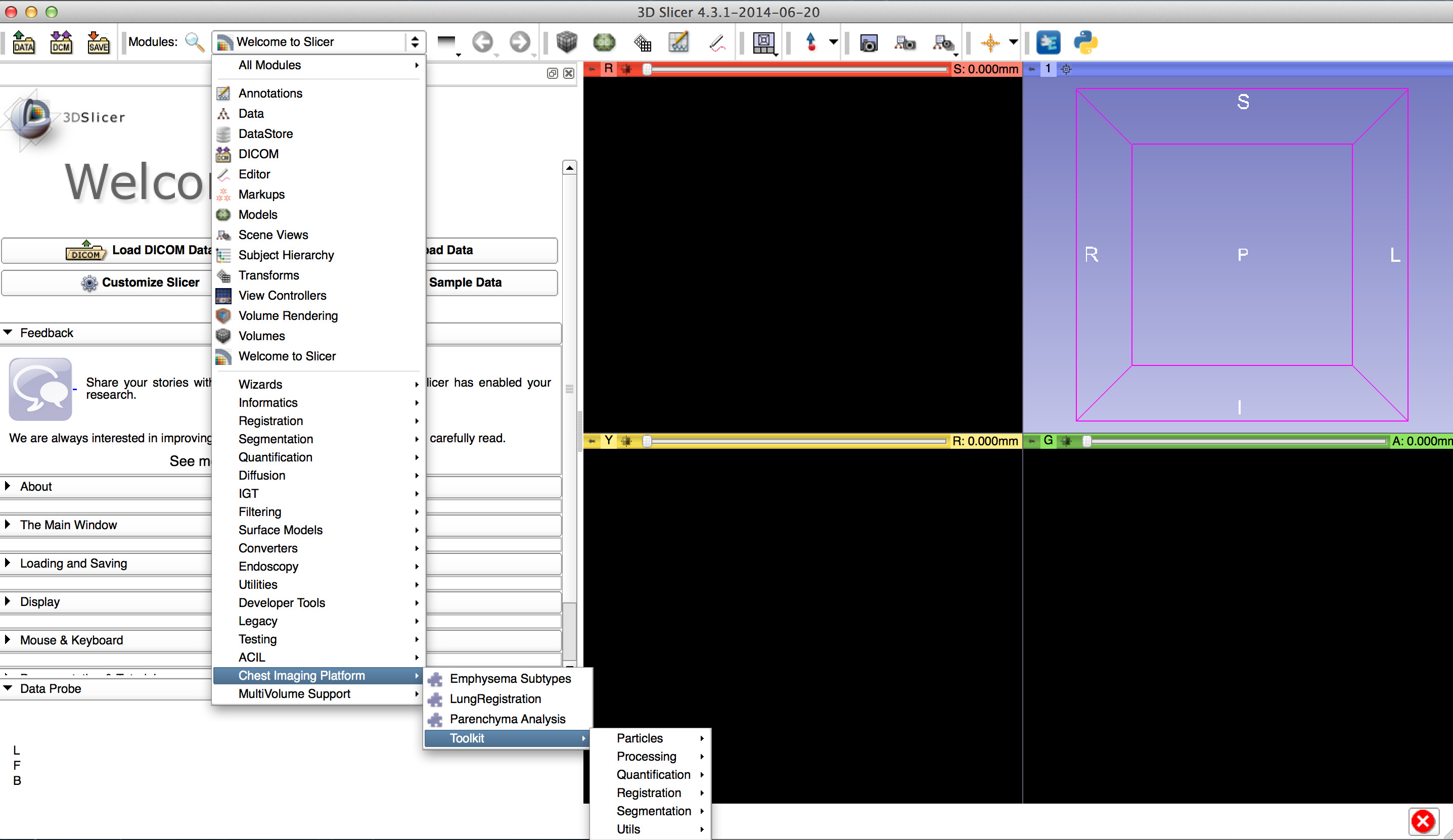 Chest Imaging Platform (CIP)
2
CIP Toolkit: Processing
A set of tools to process CT images and label maps
Filtering
Resampling
File conversion
Lung Cropping  
Extracting Chest 
    label map given 
    specified regions
    …
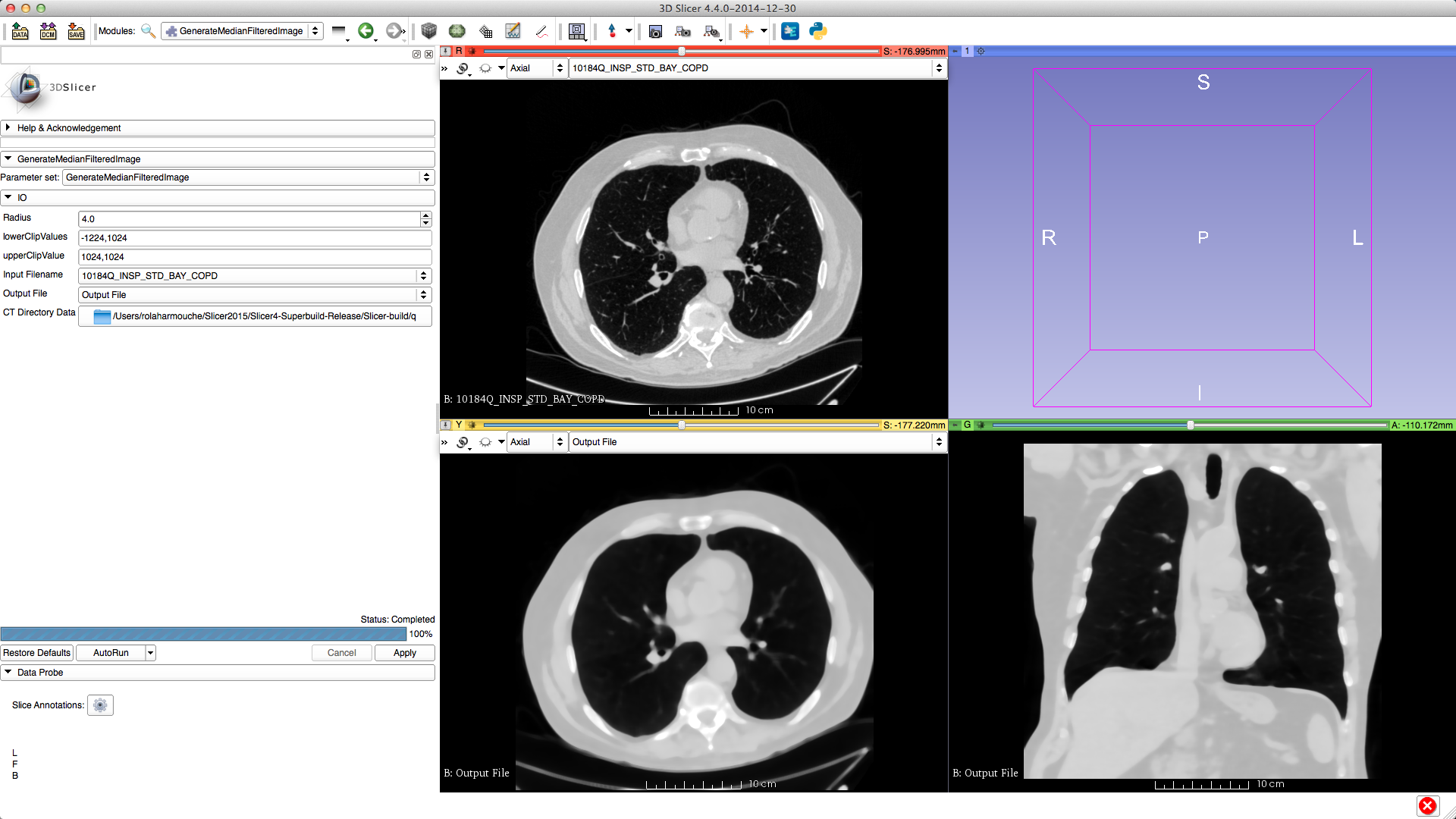 Chest Imaging Platform (CIP)
Ex. Median filtering. The CT on the bottom is the filtered version of the top CT
3
CIP Toolkit: Utils
A set of utilities for generating QC images, interfacing to our conventions, getting the available structures from a labelmap (given our label conventions),…
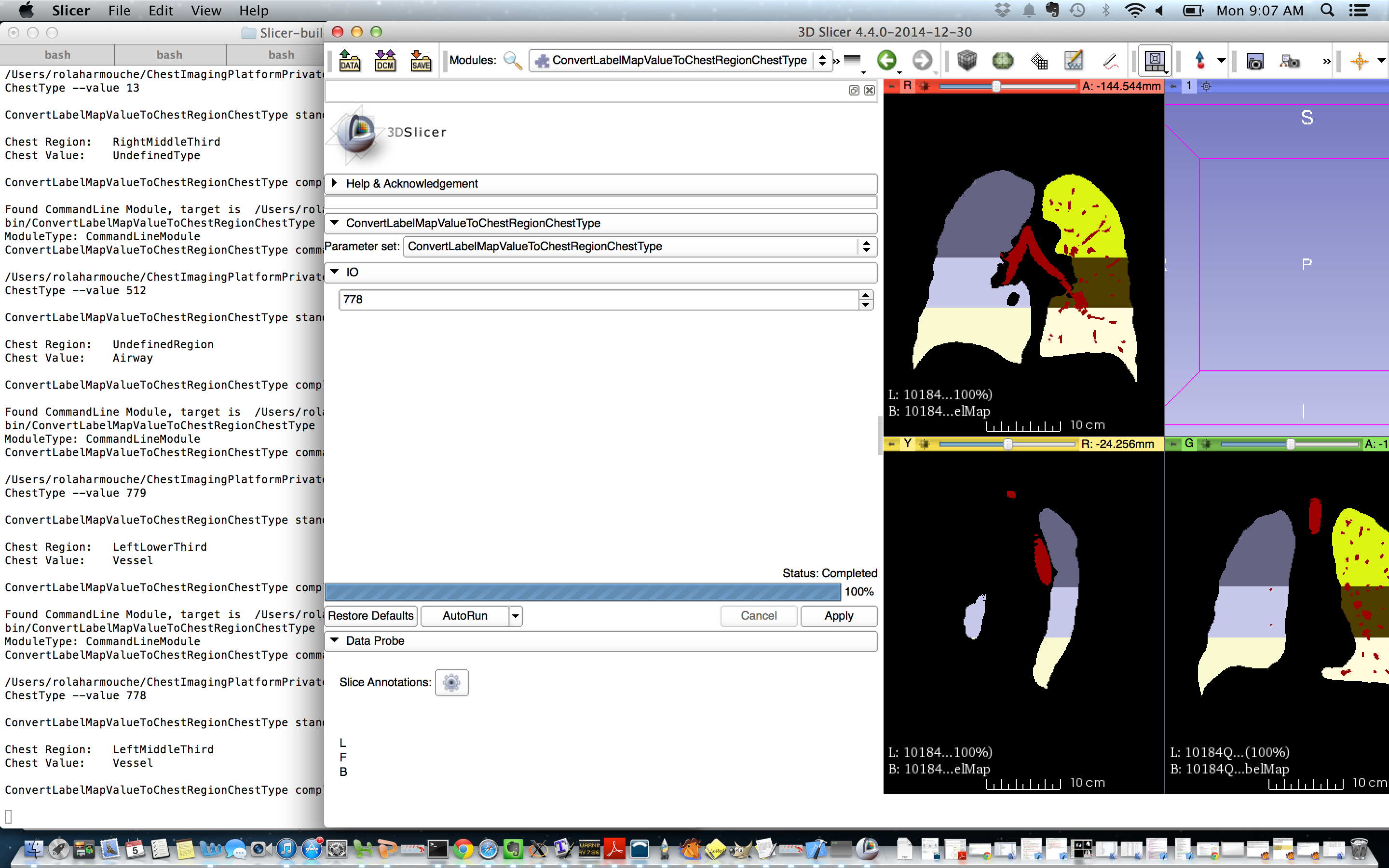 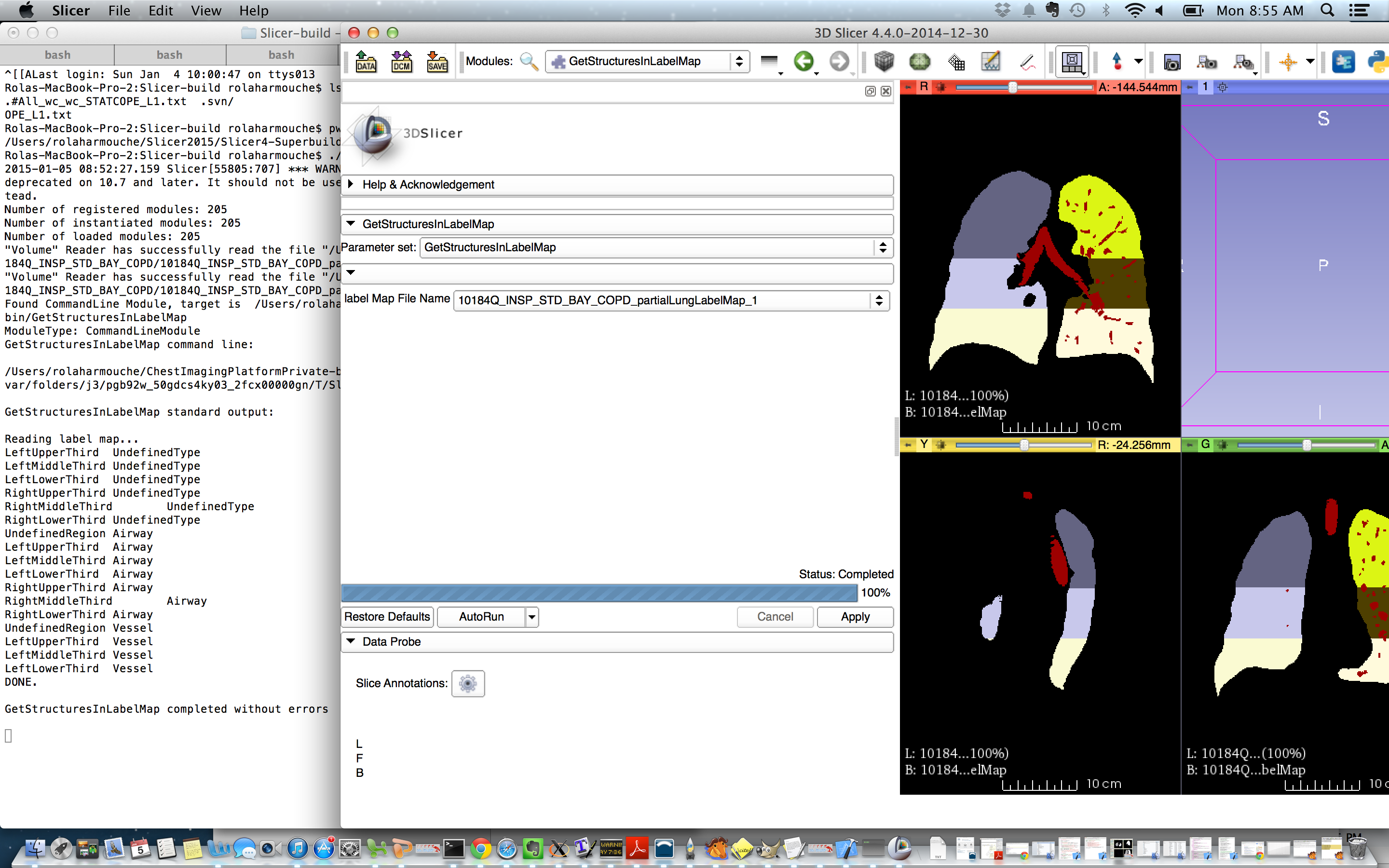 Chest Imaging Platform (CIP)
Ex. Convert label map value to chest region & type
Ex. List available structures in the labelmap
4
CIP Toolkit: Segmentation
Segmenting lungs, lung lobes, lungs by thirds, separating left and right lung
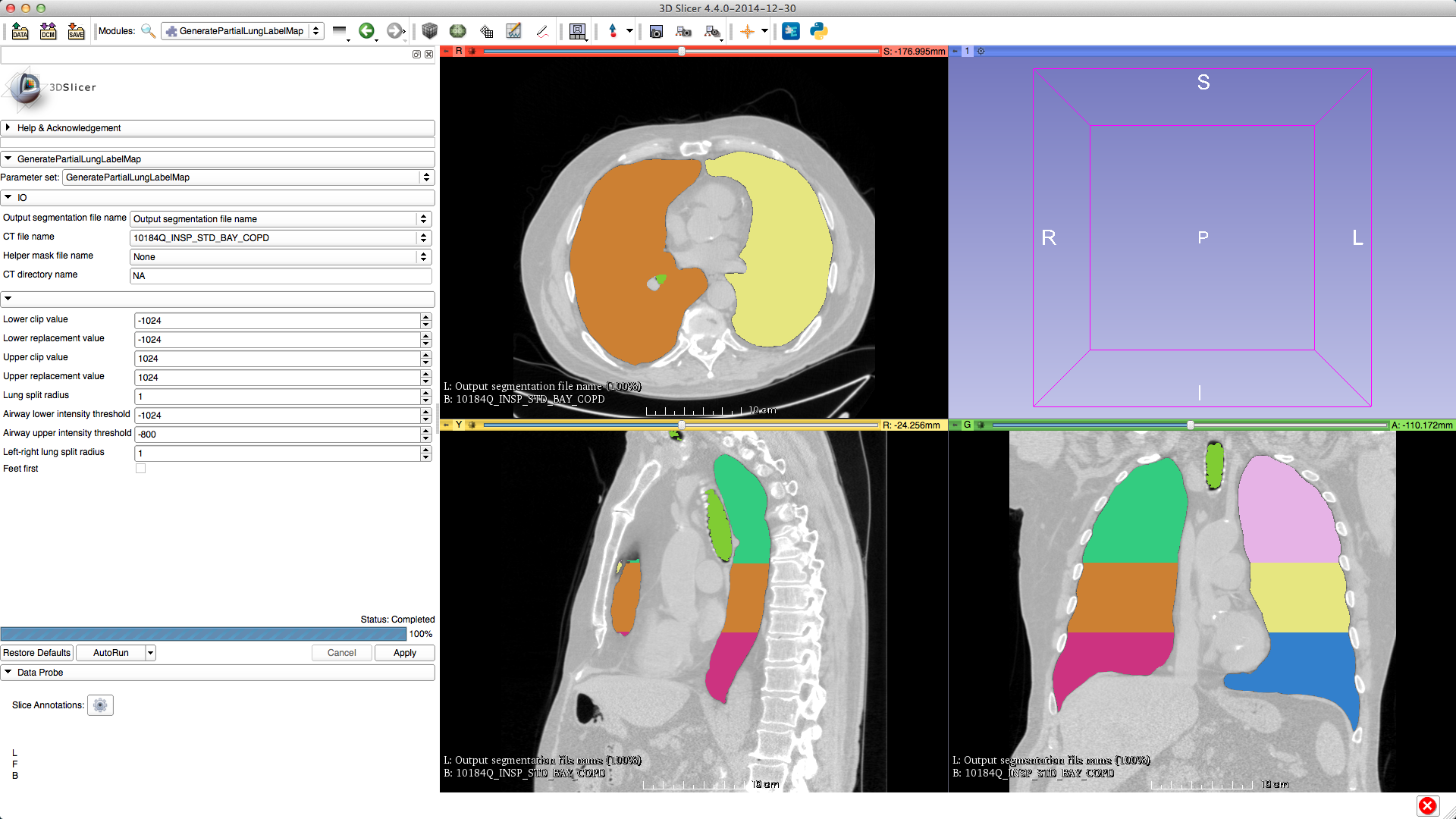 Chest Imaging Platform (CIP)
5
Ex. Generating a partial lung labelmap that separates the lungs by thirds
CIP Toolkit: Registration
Affine Registration between
2 CT images
2 LabelMaps
An atlas and a CT
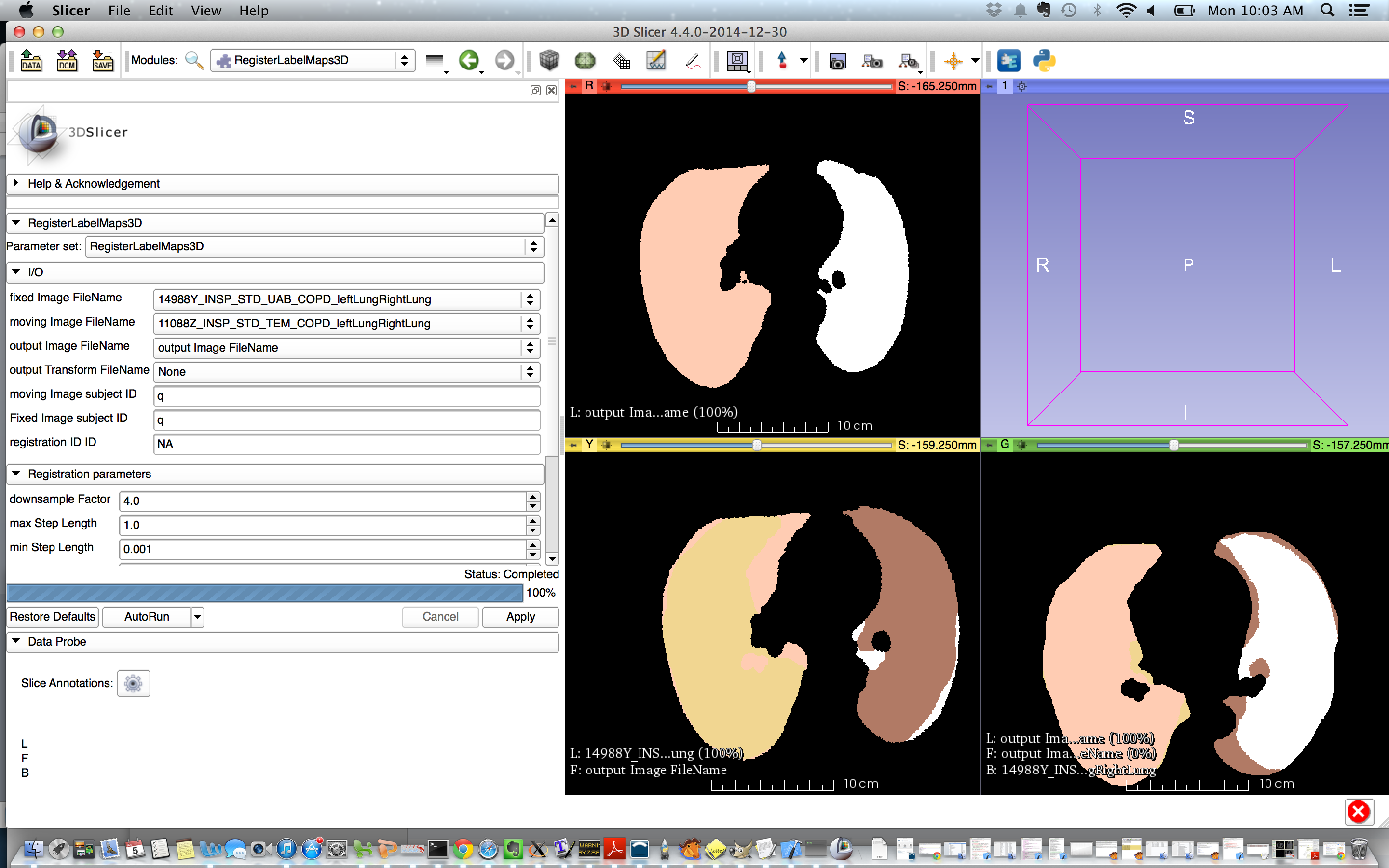 Chest Imaging Platform (CIP)
Ex. Registration between a fixed (bottom pane) and a moving labelmap.
6
CIP Toolkit: Quantification
Computing clinical quantities from chest CT data and associated label maps
Lung phenotypes
Extra pulmonary
	 muscle and fat
    areas and intensity 
	 statistics
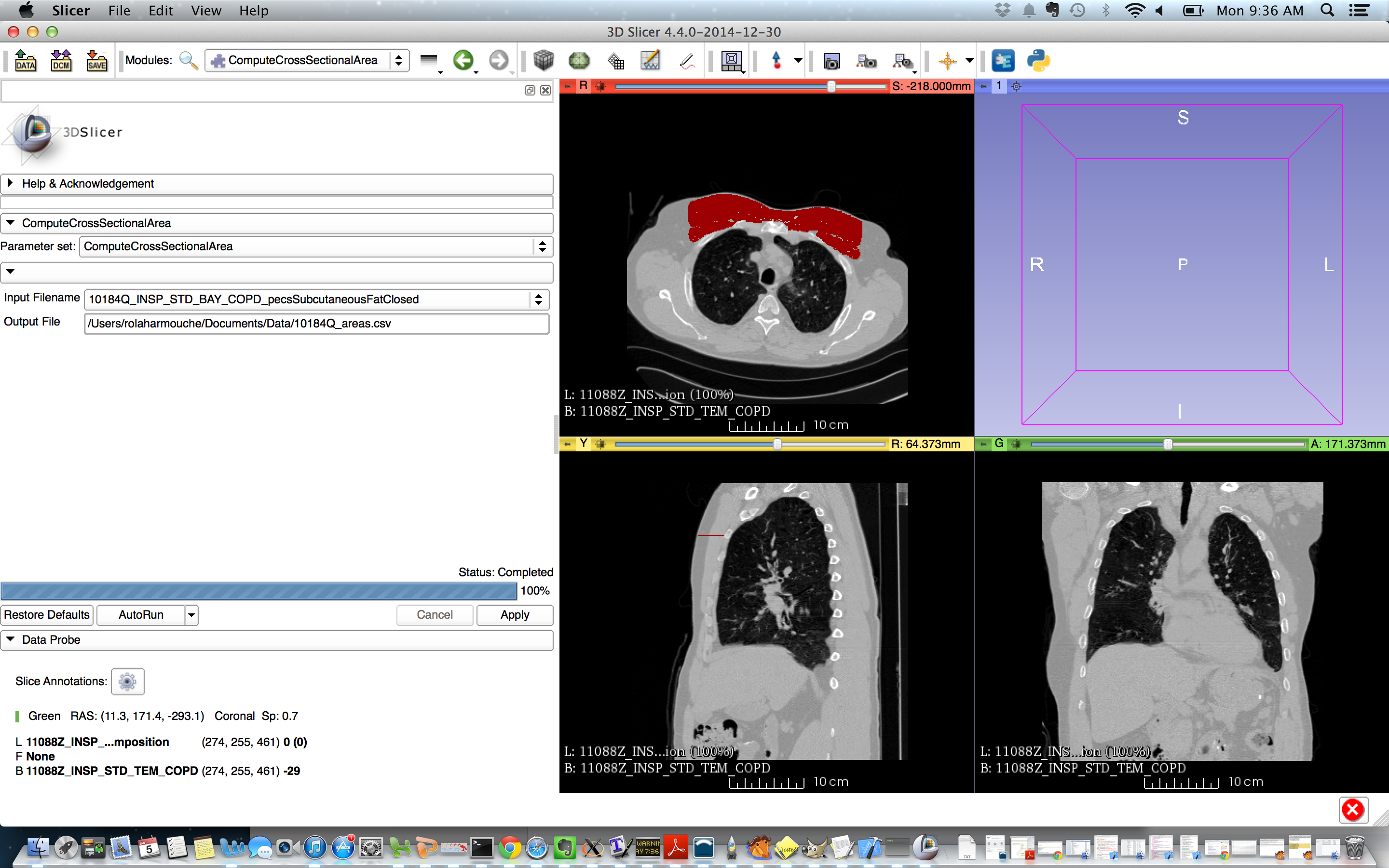 Chest Imaging Platform (CIP)
File,Region,Type,Area (mm^2)
FJAFA_vtkMRMLScalarVolumeNodeB.nrrd,Left, PectoralisMinor,451.303
FJAFA_vtkMRMLScalarVolumeNodeB.nrrd,Right, PectoralisMinor,460.717
FJAFA_vtkMRMLScalarVolumeNodeB.nrrd,Left, PectoralisMajor,1192.77
FJAFA_vtkMRMLScalarVolumeNodeB.nrrd,Right, PectoralisMajor,991.759
FJAFA_vtkMRMLScalarVolumeNodeB.nrrd,Left, SubcutaneousFat,2863.97
FJAFA_vtkMRMLScalarVolumeNodeB.nrrd,Right, SubcutaneousFat,2845.15
Ex. Computing cross sectional Areas for each label present in in a label map
7
CIP Toolkit: Moving forward
The tools can be combined in order to generate clinically meaningful workflows
As an example : Computing lung parenchymal phenotypes from CT images
Chest Imaging Platform (CIP)
Load CT image
GeneratePartialLungLabelMAP
Compute Lung Phenotypes
8